ADVANCED IOT AND DATA-DRIVEN SOLUTIONS FOR OPTIMIZING VEHICLE LIFECYCLE MANAGEMENT AND MAINTANANCE
Research Project Presentation 
24-25J-172
Content
Background
Research Problem
Objectives
Overall System Diagrams
Background
The automotive industry is evolving with IoT and AI technologies.
Accurate vehicle tracking remains a critical challenge.
Predictive maintenance is needed to reduce downtime.
Personalized vehicle advice can enhance user satisfaction.
Effective parts recommendations require better data analysis.
Project Introduction
Enhance vehicle lifecycle management using IoT and AI.
Implement real-time GPS tracking for accurate vehicle monitoring.
Utilize predictive maintenance models to reduce downtime.
Provide personalized advice and parts recommendations using AI and NLP.
Main Objective
Enhance vehicle lifecycle management by using IoT and AI technologies to optimize usage, reduce downtime, and provide personalized advice and parts recommendations.
Sub Objectives
Accurately track and log vehicle travel (map) 
diagnostics Schedule predictive maintenance 
Integrated chatbot NN for vehicle advice 	
Provide personalized automobile part recommendation
Research Questions
How can we accurately track and log the total lifetime travel of vehicles using IoT technology?
How can predictive maintenance be effectively scheduled using real-time sensor data and time series analysis?
How can we provide real-time, personalized vehicle advice through a neural network-based chatbot?
How can customer reviews be leveraged to provide personalized and reliable recommendations for automobile parts?
Literature Review
The integration of IoT and data-driven technologies is reshaping the automotive industry, particularly in the realm of vehicle lifecycle management and maintenance. This literature review explores the key areas of IoT-enabled vehicle tracking, predictive maintenance, neural network-based vehicle advisory systems, and personalized automobile part recommendations.
Conclusion
The reviewed literature underscores the transformative potential of IoT and data-driven solutions in vehicle lifecycle management. By integrating real-time data analytics, predictive maintenance, AI-driven advisory systems, and personalized recommendations, the automotive industry can achieve greater efficiency, reduced operational costs, and enhanced customer satisfaction. Future research should continue to explore the optimization of these technologies to further advance vehicle lifecycle management and maintenance.
SYSTEM DIAGRAM
ACCURATELY TRACK AND LOG VEHICLE TRAVEL ON A MAP
Nafeel S.M – IT21173554
RESEARCH PROBLEM
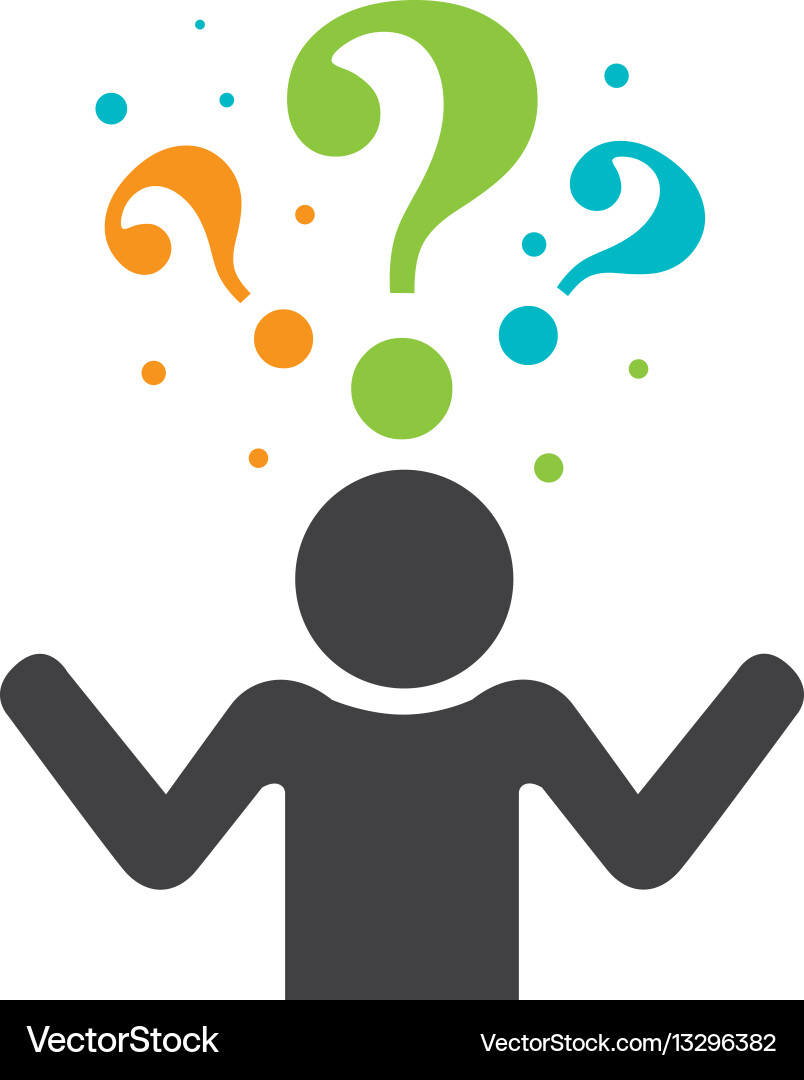 How can we utilize IoT technology to accurately track and log the complete travel history of vehicles on a map?
OBJECTIVE
The primary objective of this function is to develop a comprehensive and cost-effective vehicle tracking system utilizing ESP32 modules for real-time GPS monitoring.
aims to enhance personal vehicle security.
contributing to improved transportation efficiency.
INTRODUCTION
Accurate vehicle tracking is essential for applications personal vehicle monitoring.
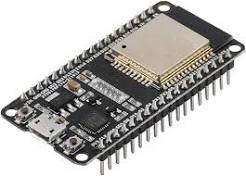 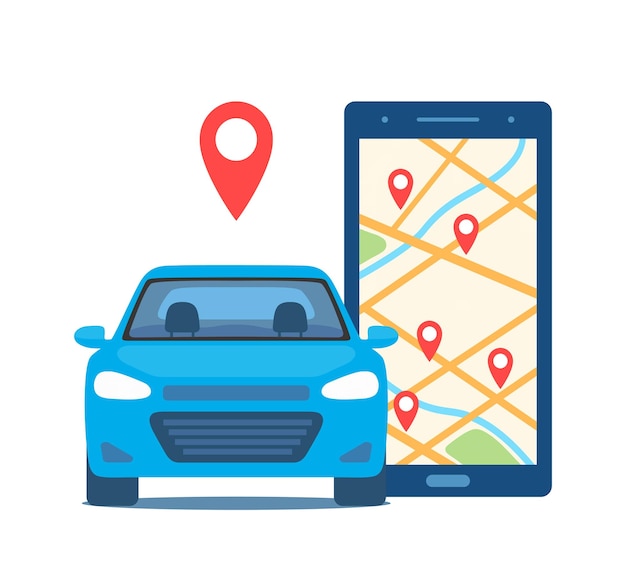 Aspects
Select and procure ESP32
Develop firmware
Establish a communication protocol
Set up a cloud platform
Analyze and visualize travel patterns
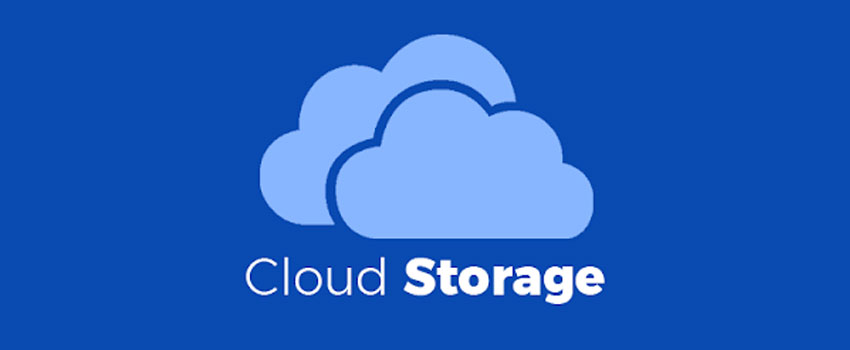 System Diagram
Work Breakdown Structure
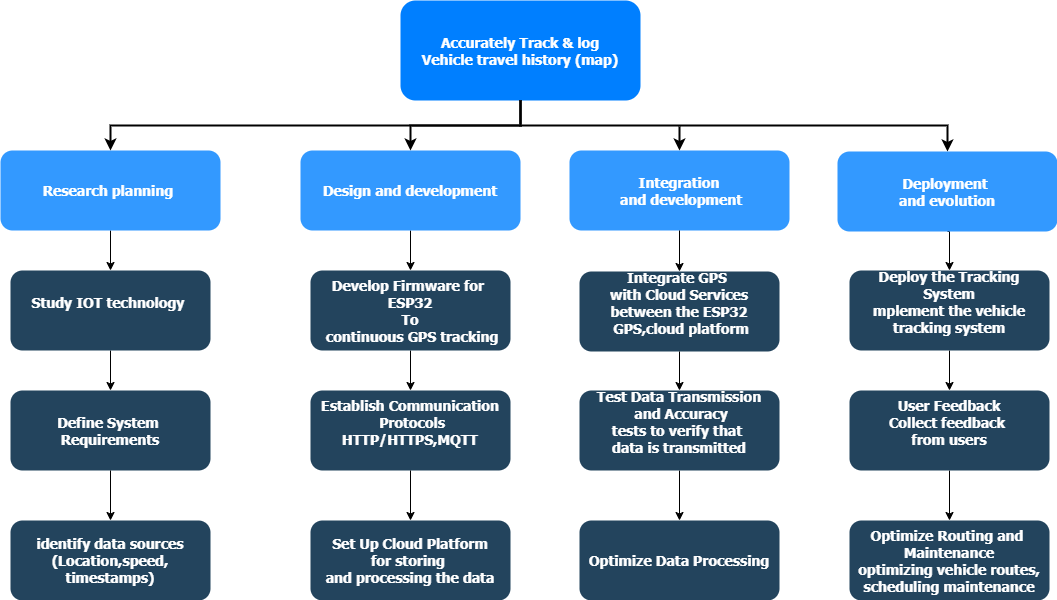 Research Gap​
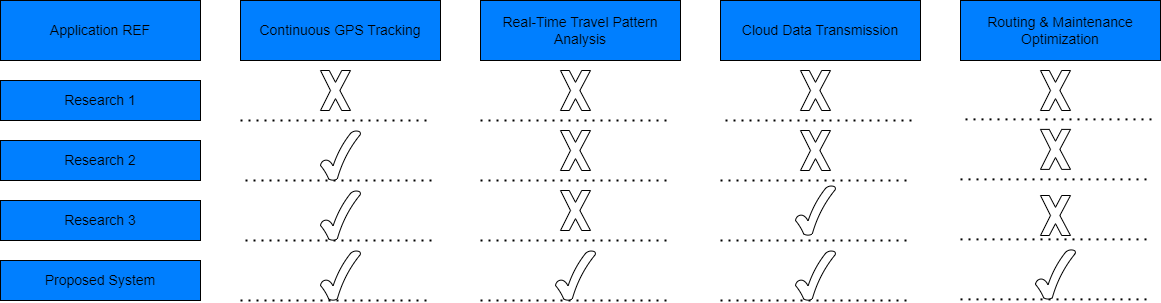 Diagnostics Schedule predictive maintenance
Shukri H.M- IT21263926
Research Problem
How can predictive maintenance be effectively scheduled using real-time sensor data and time series analysis?
System Diagram
Integrated chatbot NN for vehicle advice
Ahlaan M.I- IT2129
RESEARCH Problem
How can we provide real-time, personalized vehicle advice through a neural network-based chatbot?
System Diagram
Provide personalized automobile part recommendation
RESEARCH Problem
How can customer reviews be leveraged to provide personalized and reliable recommendations for automobile parts?
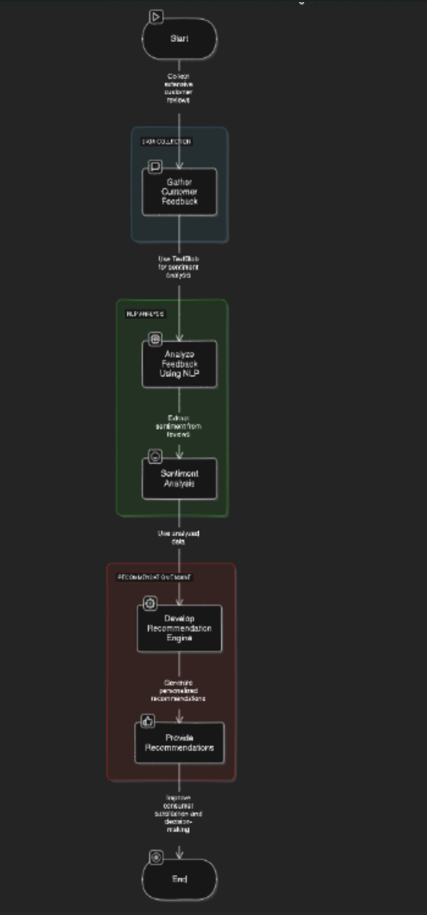 System Diagram